GEA 422-11.56 (Rapids) Safety application
Safety Funding Application 
September 21, 2022
Project Location & Purpose
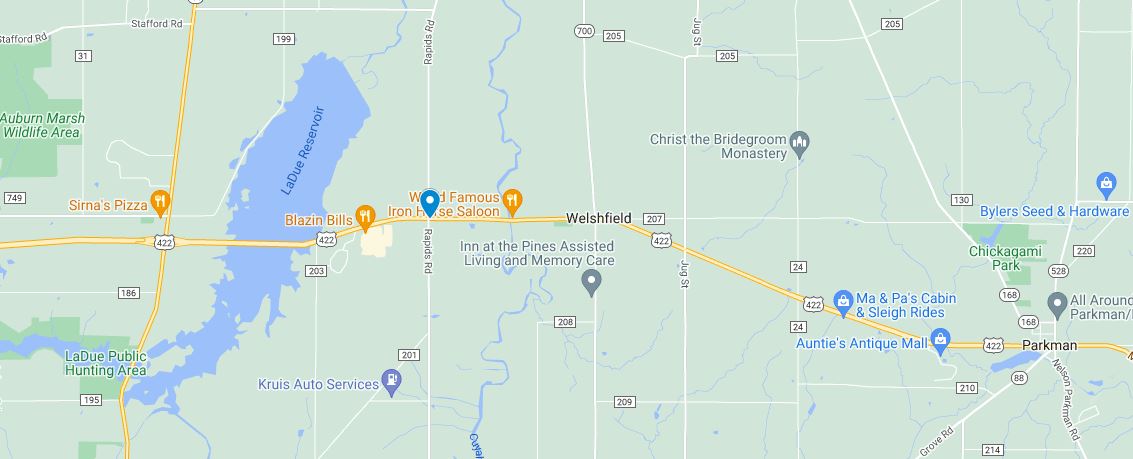 GEA 422-11.56
Signalized Intersection of U.S. 422 and Rapids Road
Purpose: Mitigate rear-end crashes on U.S. 422
GEA-422-11.56 Safety Study
History
2014
2017
2022
GEA-422-11.1/11.5 Abb. Safety
GEA-422-10.8/13.3 Study
GEA-422 Toast Study
#82 in 2017
Rear-end Crashes
#60 among rural intersections
Rear-end & Angle Crashes
Failing LOS on Rapids Road
Opportunity for improvement in:
Safety
Incident Clearance
Volume per Lane
Travel Times
Add Left Turn Lanes on U.S. 422
Convert to Signal
Add Left Turn Lanes on U.S. 422
GEA-422-11.56 Safety Study
History
2014 GEA-422-10.93/13.31 Corridor Study
Ranked #60 on ODOT’s safety priority list for rural intersections
Issues: Rear-end and angle crashes, failing LOS on Rapids Road
Recommendation: Convert the intersection to a traffic signal

2017 GEA-422 (11.1-11.5) Abb. Safety Study 
Ranked #67 in 2014, #17 in 2015,  and #82 in 2016 for rural int. 
Recommendation: add backplates and left turn lanes on U.S. 422

2022 GEA-422 TOAST Study
TOAST scores documented opportunities for improvement
Safety, Incident clearance, Volume per lane, Travel times
Recommendation: Add left turn lanes on U.S. 422
GEA-422-11.56 Safety Study
Existing Conditions
Four leg signalized intersection
Single lane approaches
P.M. Peak Hour – EB 900 vehicles
8% turning left
300-foot-long queues
Significant Truck %
10% Eastbound
12% Westbound
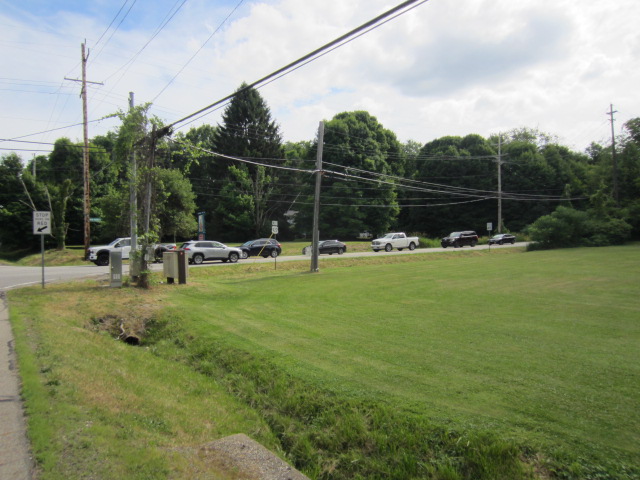 Eastbound Queue
GEA-422-11.56 Safety Study
Existing Conditions
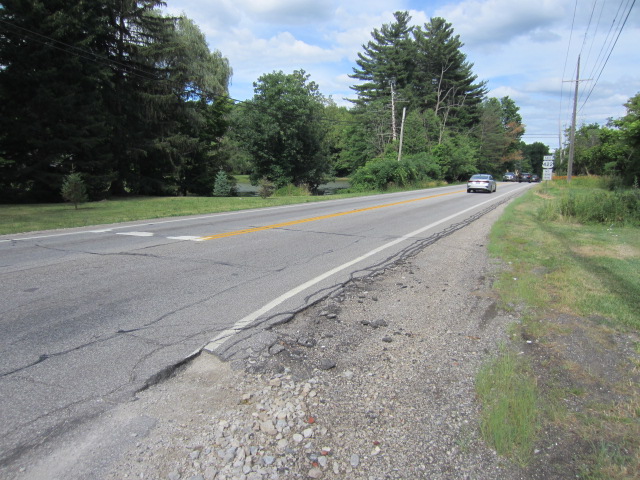 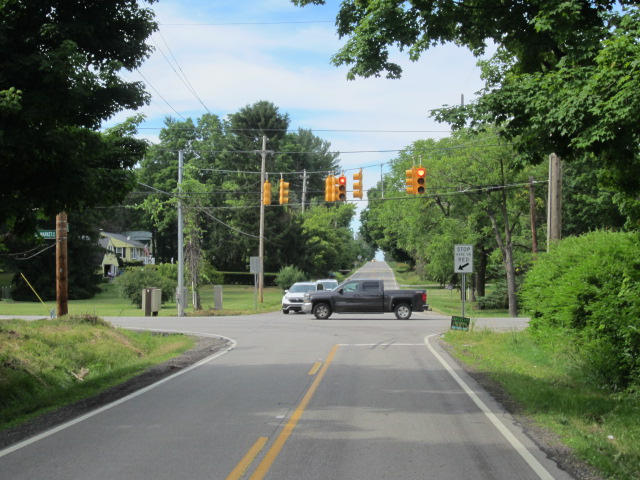 Looking East
Looking North
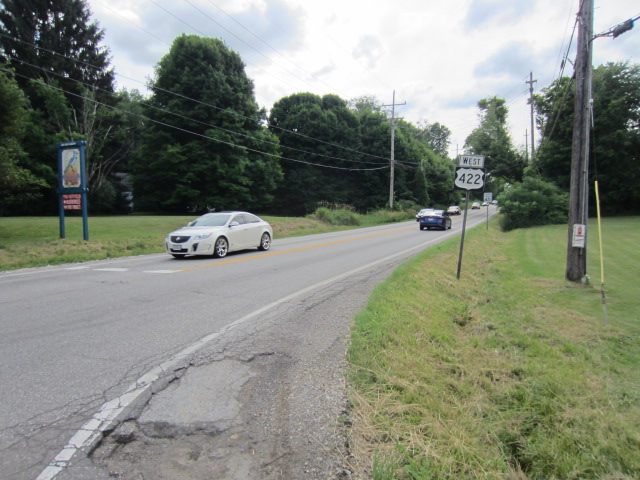 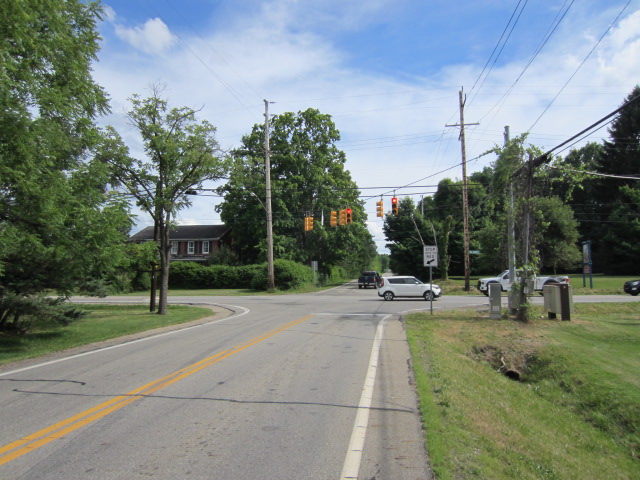 Looking South
Looking West
GEA-422-11.56 Safety Study
Crash Summary
16 Crashes & 6 Injuries (2019 to 2021)
13 Rear-End Crashes & All 6 Injuries
All Rear-End Crashes were on US 422
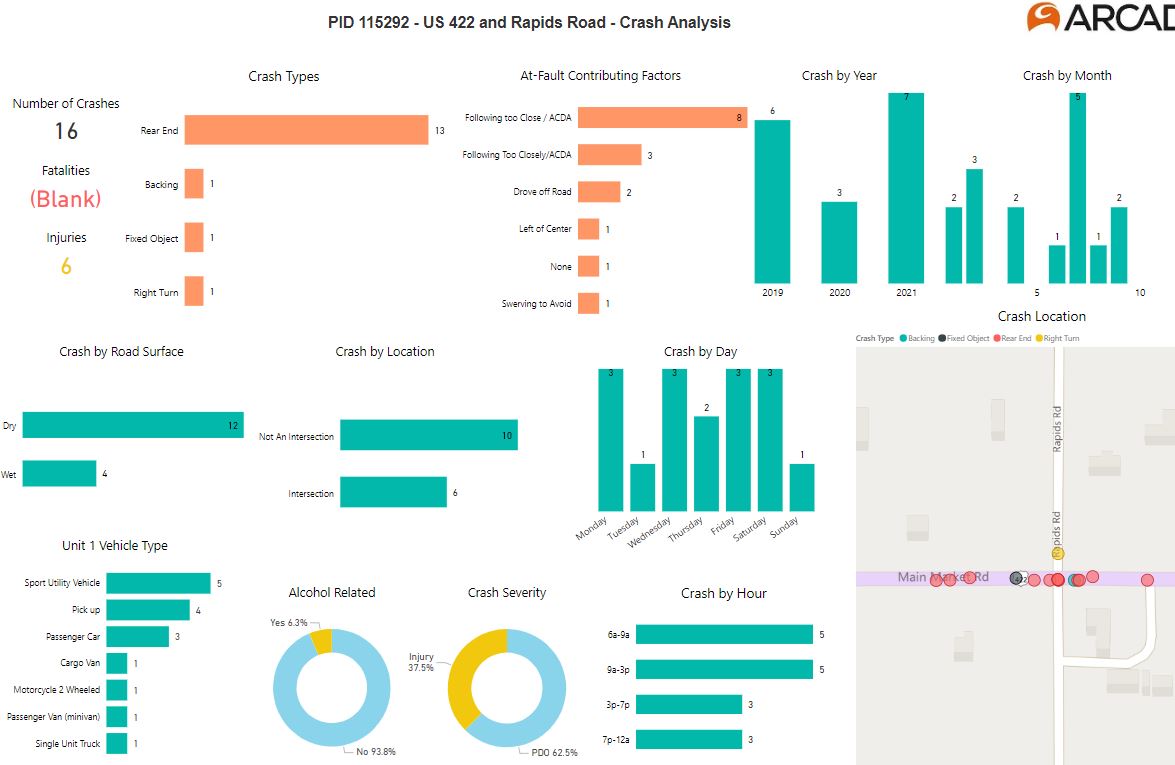 GEA-422-11.56 Safety Study
Recommended Countermeasures
Add Left Turn Lanes on US 422
Provides storage for left turn vehicles waiting to turn left during a red signal phase potentially reducing queue lengths
Provides storage for left turn vehicles to avoid blocking the through lane during a green signal phase 
Rebuild Traffic Signals on Mast Arms with Far-Side Head Placement and Backplates
GEA-422-11.56 Safety Study
Concept plan
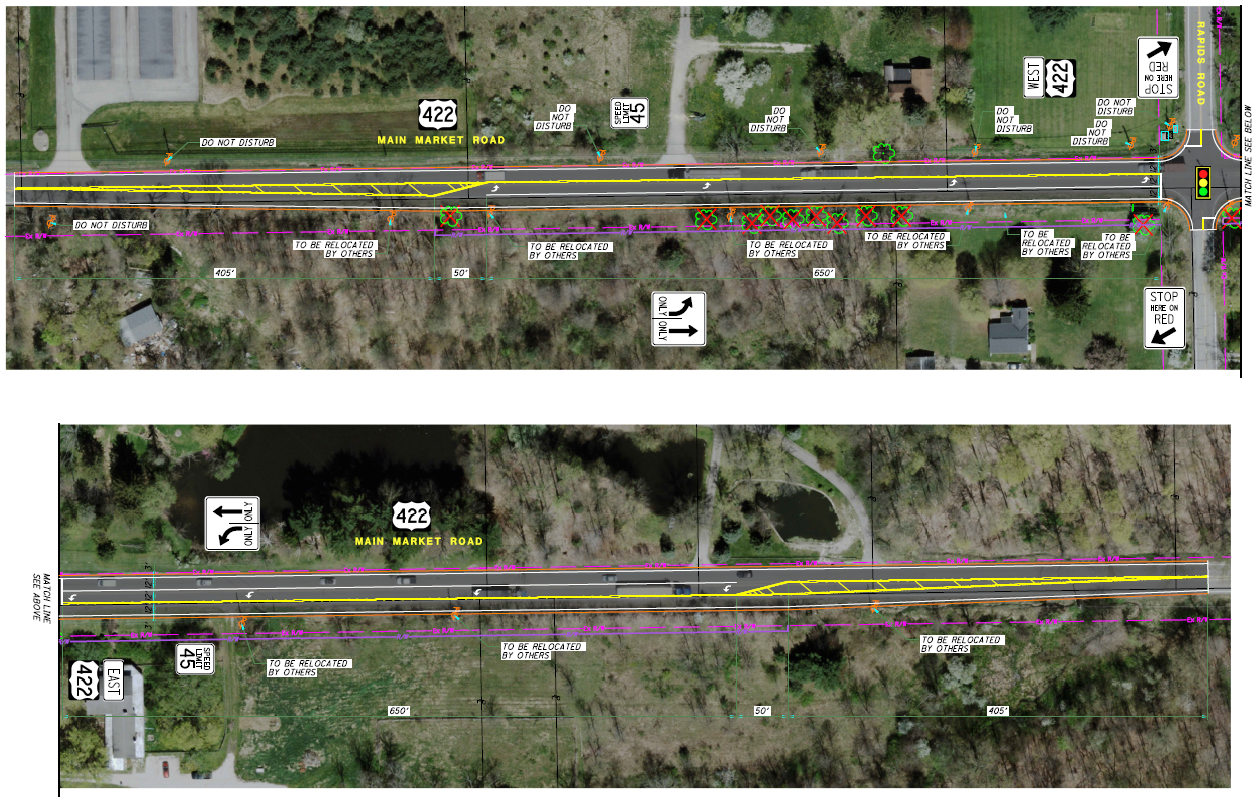 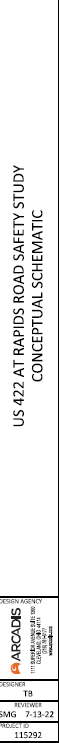 GEA-422-11.56 Safety Study
FUNDING AND SCHEDULE
Safety Benefits
Net Value of Safety Benefits: $767,000
BC Ratio on Total Cost: 0.98
Expected Annual Crash Reduction: 3.2 Crashes
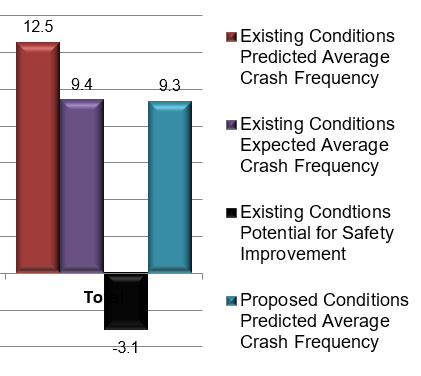 GEA-422-11.56 Safety Study
Questions
?
GEA-422-11.56 Safety Study